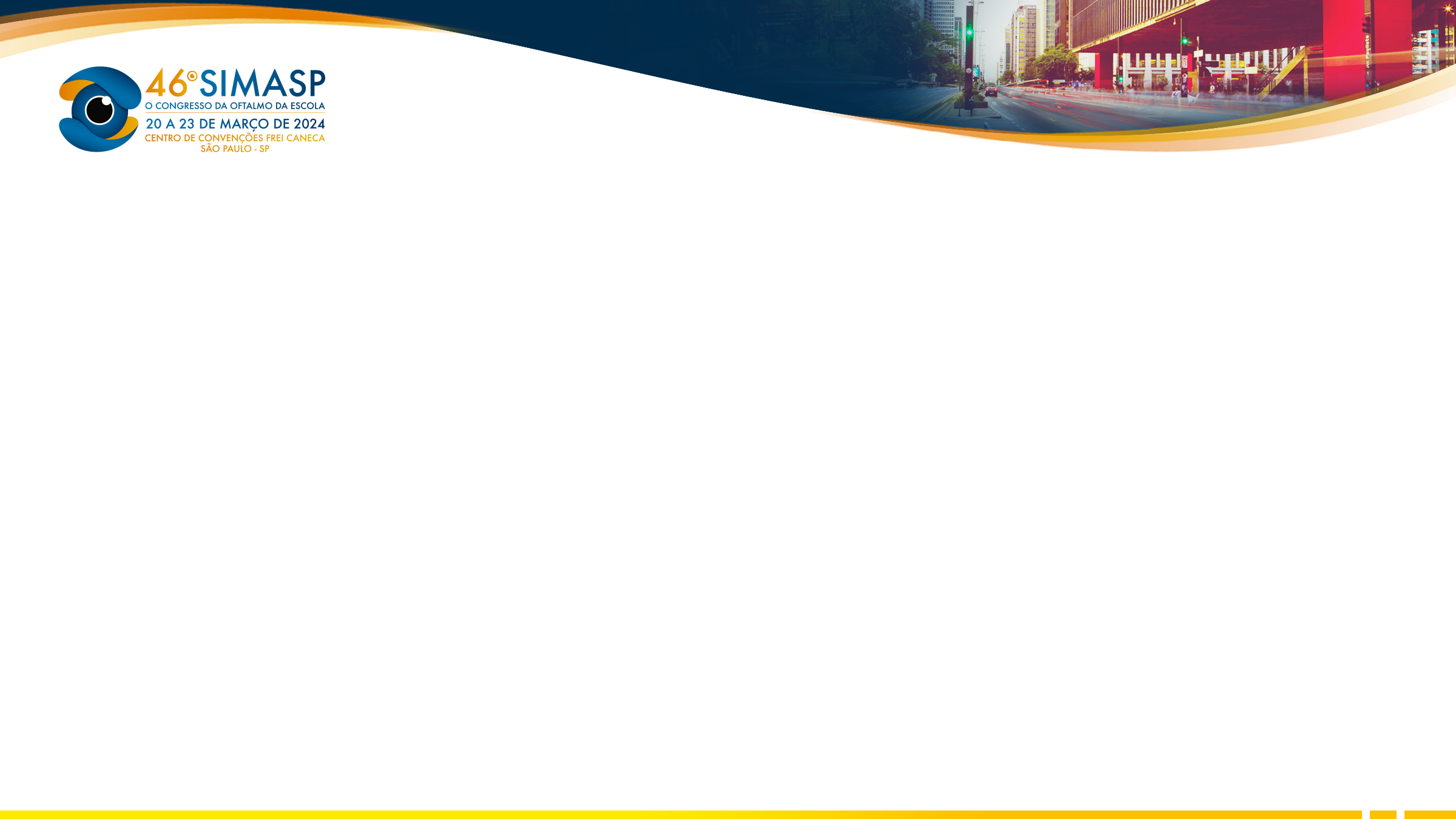 Estratégias Inovadoras para o Tratamento da Retinopatia Diabética: uma revisão de literatura
Pedro Henrique Aguiar Lobato¹ Eduardo Nobre Negrão² Sérgio Lucas Vidonho³ Flávia Alessandra Mendes Barbosa⁴ Kalil Yussef Nunes Naim⁵ Carlos Sebastião Castro de Oliveira⁶Centro Universitário Metropolitano da Amazônia (UNIFAMAZ) / Centro Universitário do Estado do Pará (CESUPA) / Universidade Estadual do Pará (UEPA)
INTRODUÇÃO
A retinopatia diabética (RD) é uma complicação microvascular da diabetes mellitus e representa uma das principais causas de cegueira em adultos. A sua prevalência crescente e impacto substancial na qualidade de vida dos indivíduos ressaltam a necessidade premente de estratégias terapêuticas inovadoras que transcendam as abordagens convencionais. 


Trata-se de uma revisão integrativa de literatura para sintetizar fontes de pesquisa. Foi feita uma análise crítica de obras científicas de 2019 a 2023,  a partir artigos científicos encontrados nas bases de dados: PubMed, SciElo e Google Scholar. No campo de busca, foram utilizados os Descritores em Ciências da Saúde (DeCs) “retinopatia diabética” e “tratamento”, com aplicação do operador booleano AND para adição de novos termos e OR para sinônimos: Foram excluídos publicações realizadas antes de 2019 e artigos que não envolviam estratégias inovadoras de tratamento.

Os resultados destacam avanços significativos em várias áreas de tratamento da retinopatia diabética. A terapia antiangiogênica, utilizando agentes como inibidores do fator de crescimento vascular endotelial (VEGF), mostrou eficácia na redução da neovascularização retiniana. Além disso, terapias celulares, incluindo o uso de células-tronco e fatores de crescimento, estão emergindo como promissoras para regeneração retiniana. A aplicação de inteligência artificial no diagnóstico precoce e monitoramento da progressão da RD também está ganhando destaque, proporcionando uma abordagem inovadora na gestão clínica.

Conclui-se que há um aumento de estratégias inovadoras para o tratamento da retinopatia diabética, demonstrando um cenário em rápida evolução na busca por abordagens mais eficazes e personalizadas. A terapia antiangiogênica, terapias celulares e o papel crescente da inteligência artificial oferecem novas perspectivas no manejo dessa condição. No entanto, é crucial continuar a pesquisa para aprimorar a compreensão dos mecanismos subjacentes e garantir a eficácia e segurança a longo prazo dessas estratégias inovadoras. Esses avanços promissores têm o potencial de transformar significativamente a abordagem terapêutica da retinopatia diabética, beneficiando milhões de pacientes em todo o mundo.


PEREIRA, Júlia Amoroso et al. Atualizações sobre retinopatia diabética: uma revisão narrativa. Revista Eletrônica Acervo Saúde, n. 49, p. e3428-e3428, 2020.
DOMINGOS, Adailton da Silva. Revisão narrativa da eficácia dos anti-VEGFs no tratamento da retinopatia diabética. 2023.
TANURI, Filipe Duarte et al. Retinopatia Diabética: Prevenção e Tratamento: Um exame das medidas de prevenção, monitoramento e opções terapêuticas para pacientes com retinopatia diabética. Brazilian Journal of Implantology and Health Sciences, v. 5, n. 5, p. 1451-1464, 2023.
FARIA, Thiago Pereira. Retinógrafo portátil no rastreamento de retinopatia diabética. Telemedicina e inteligência artificial. 2023.
MÉTODOS
RESULTADOS
CONCLUSÃO
REFERÊNCIAS